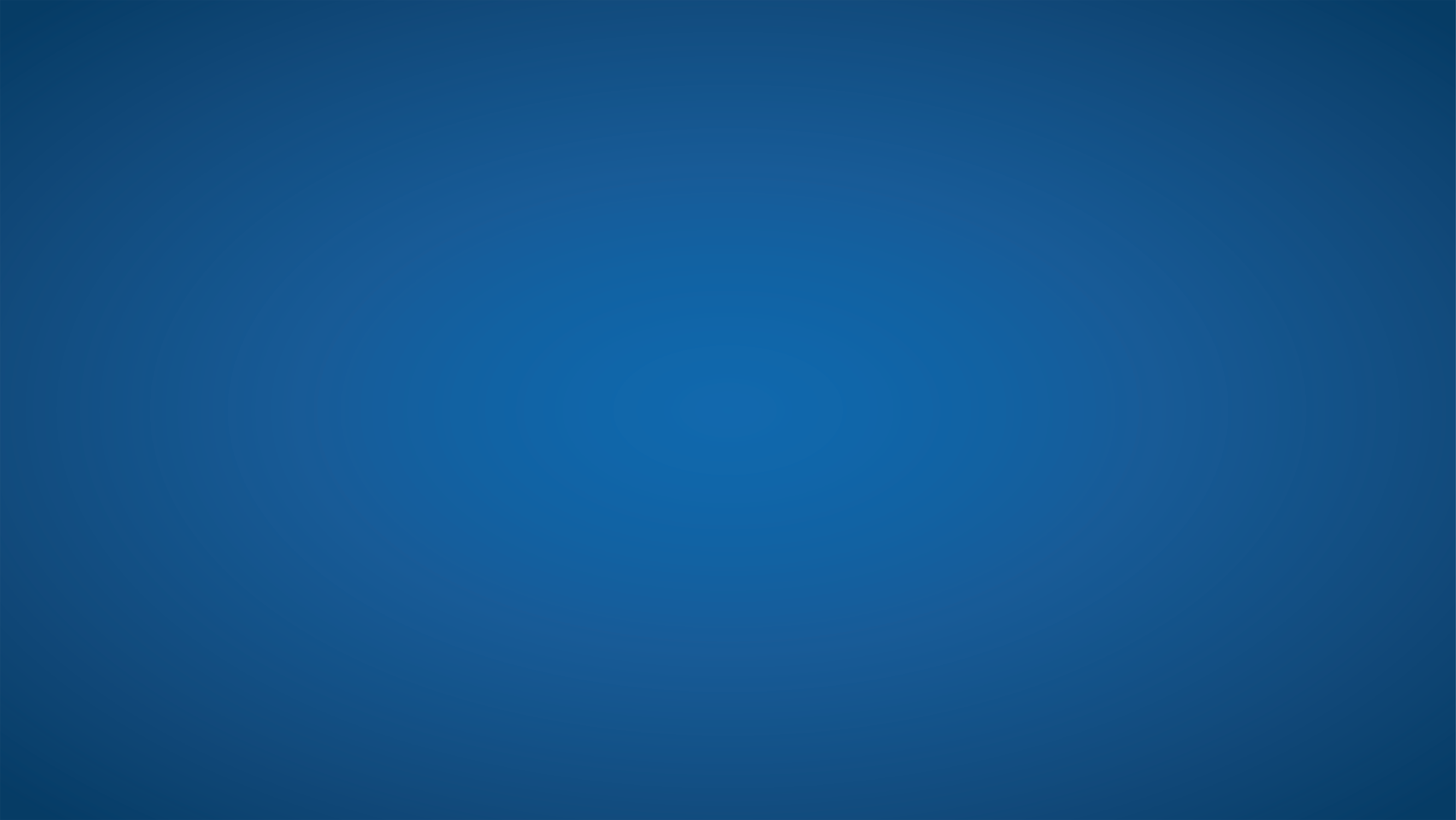 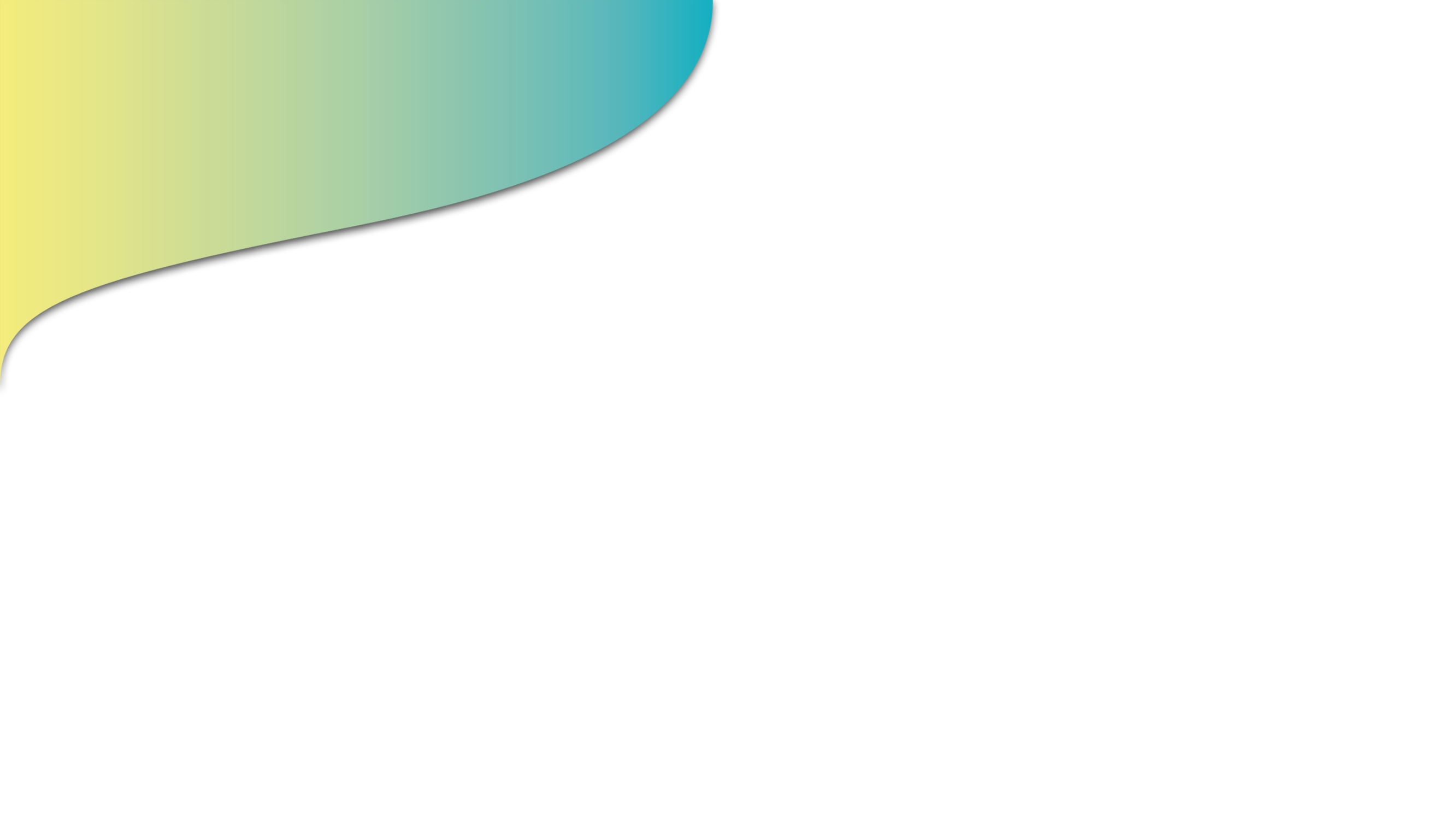 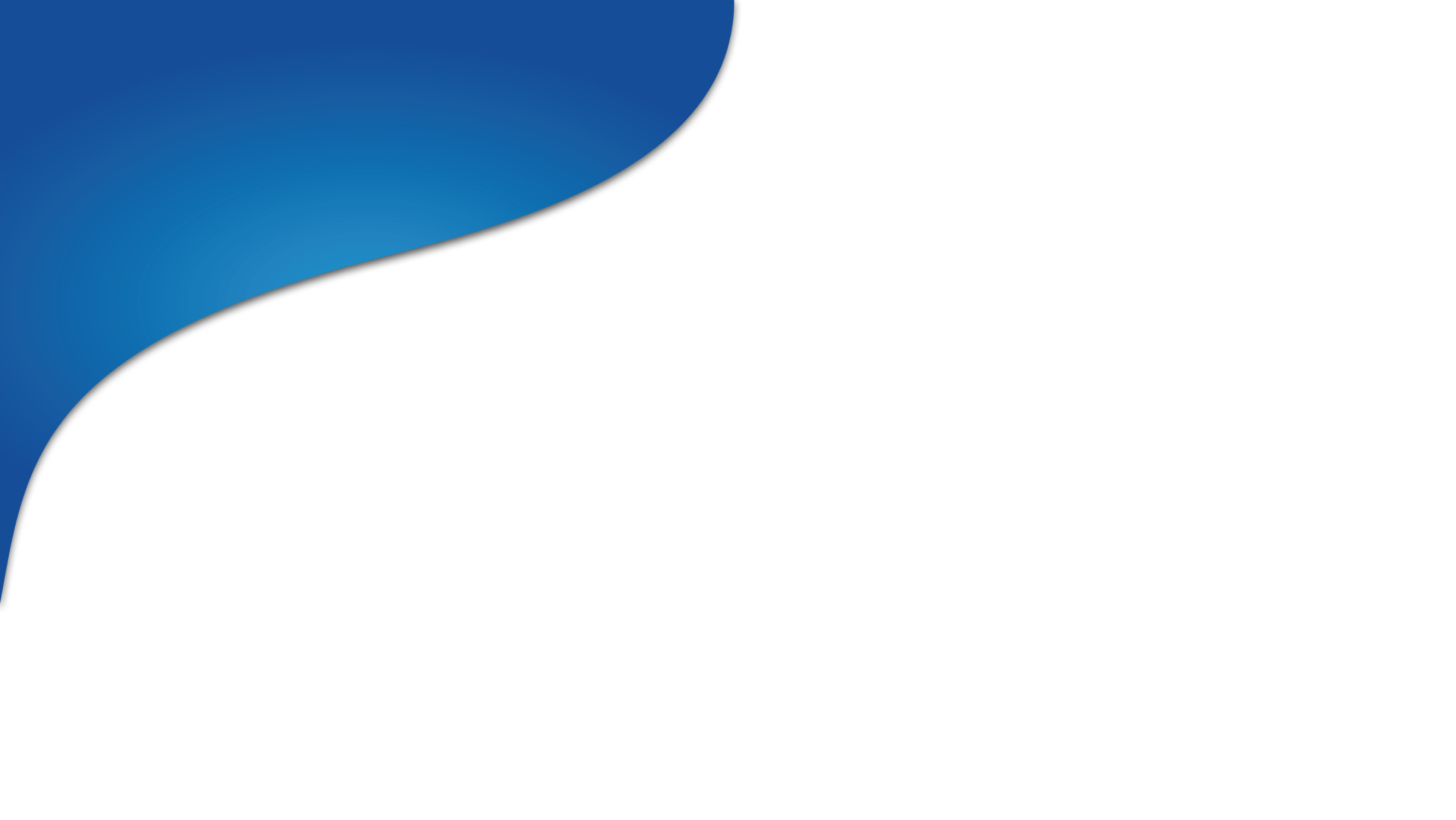 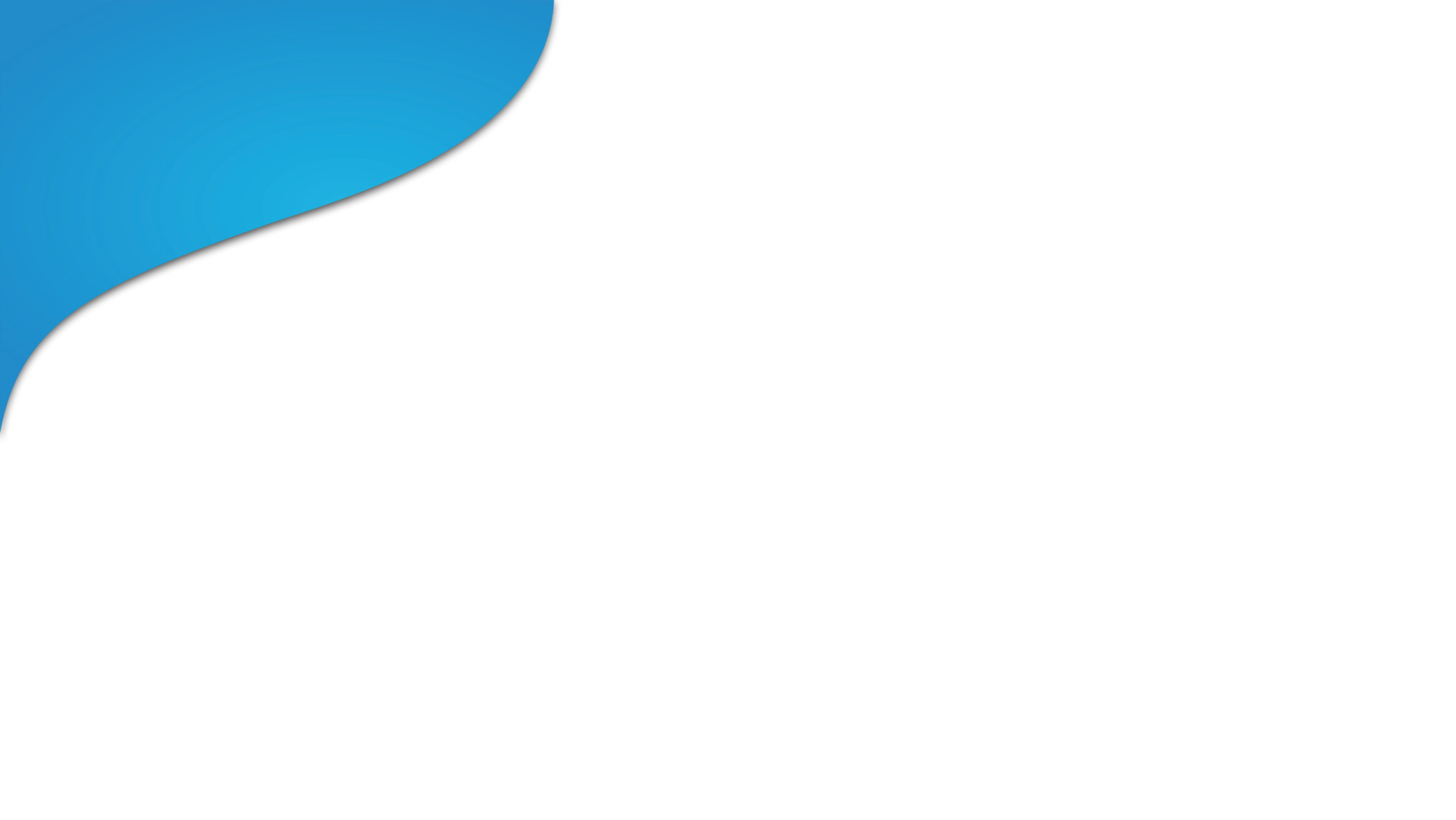 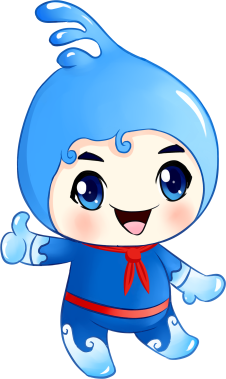 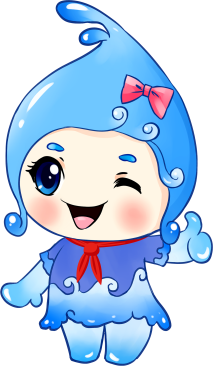 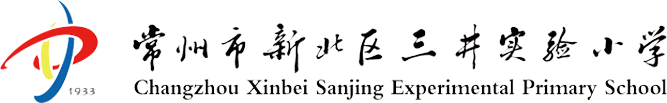 综合课程导学

——四年级美术课程线上互动
常州市新北区三井实验小学
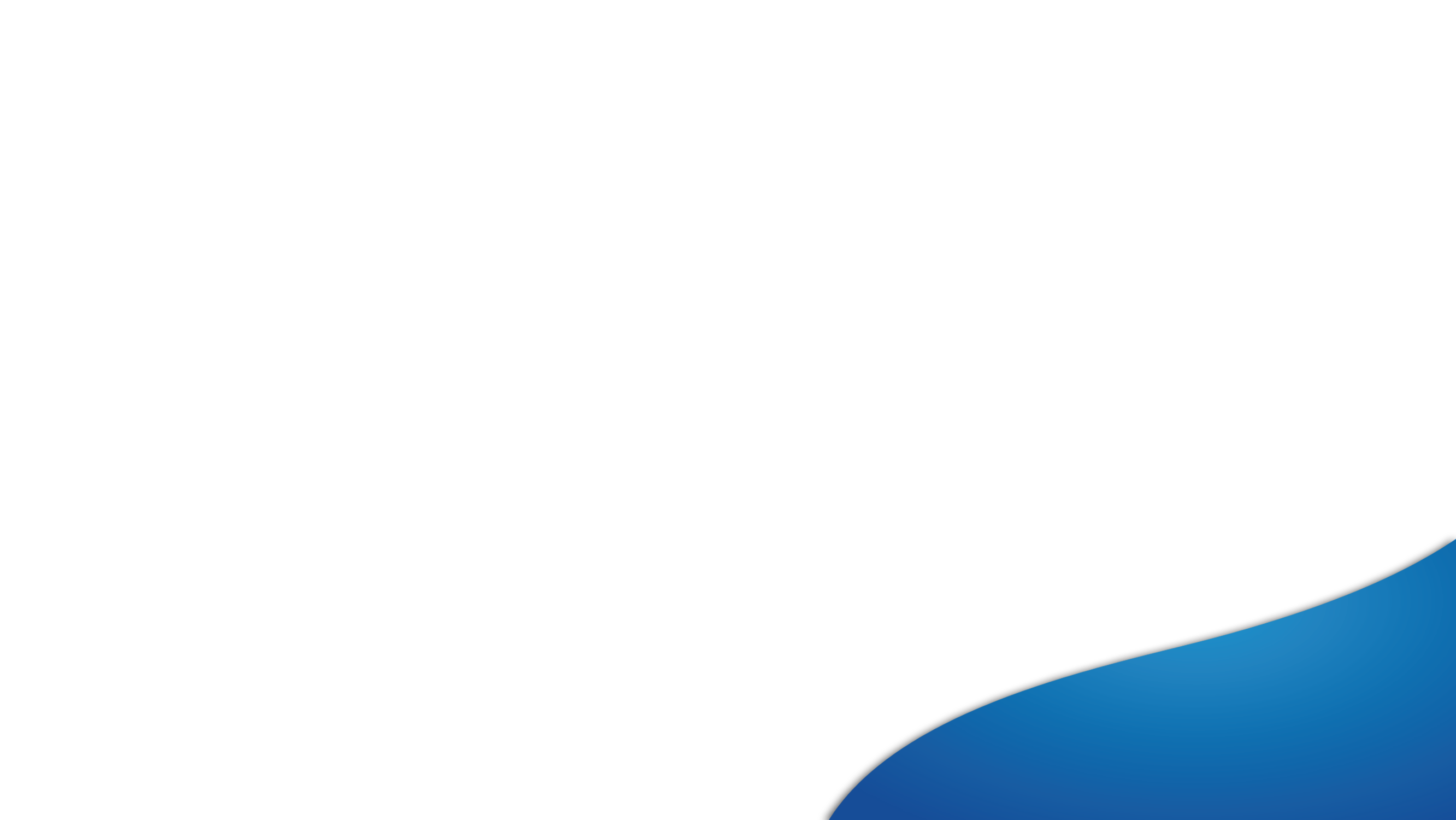 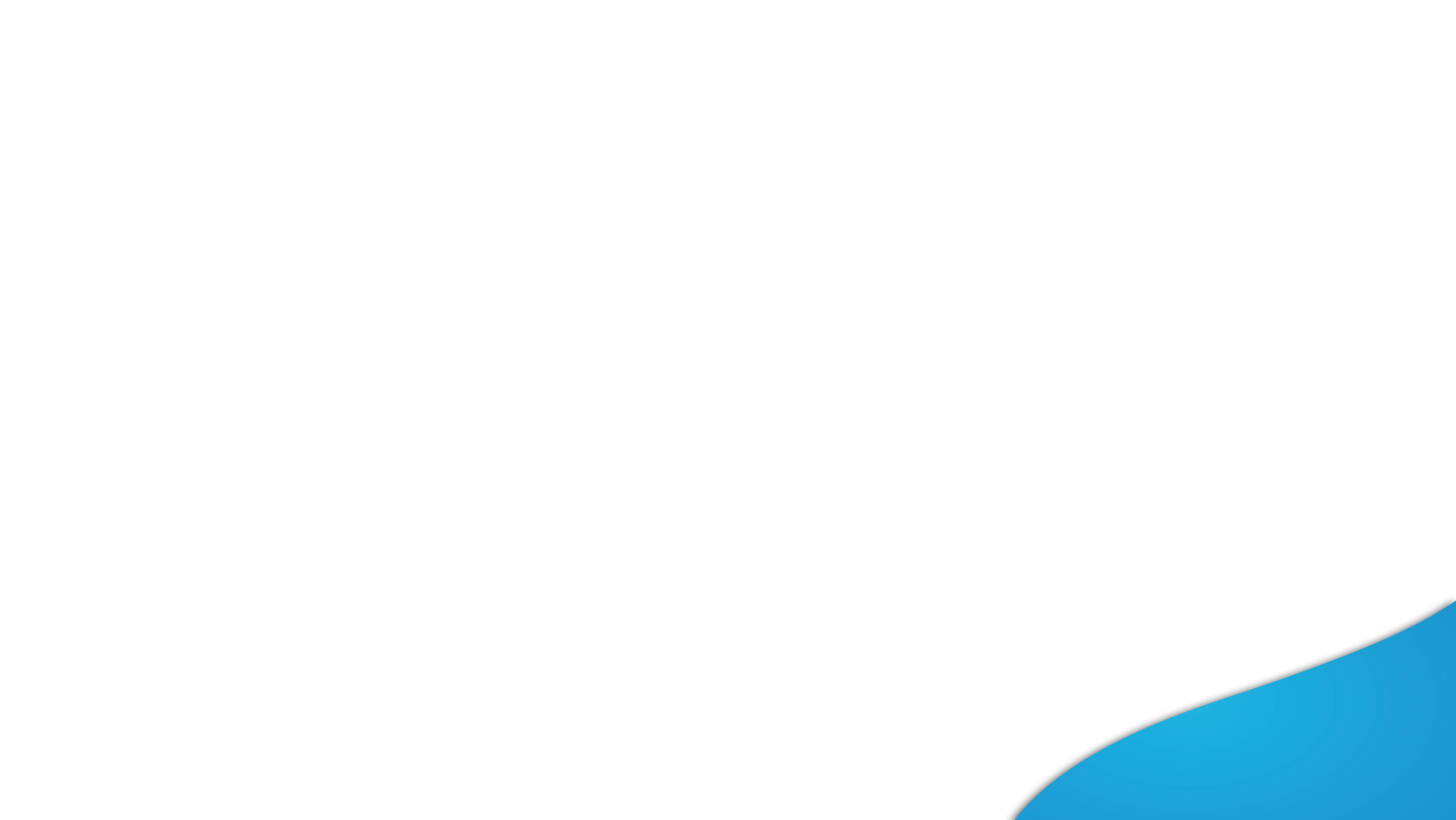 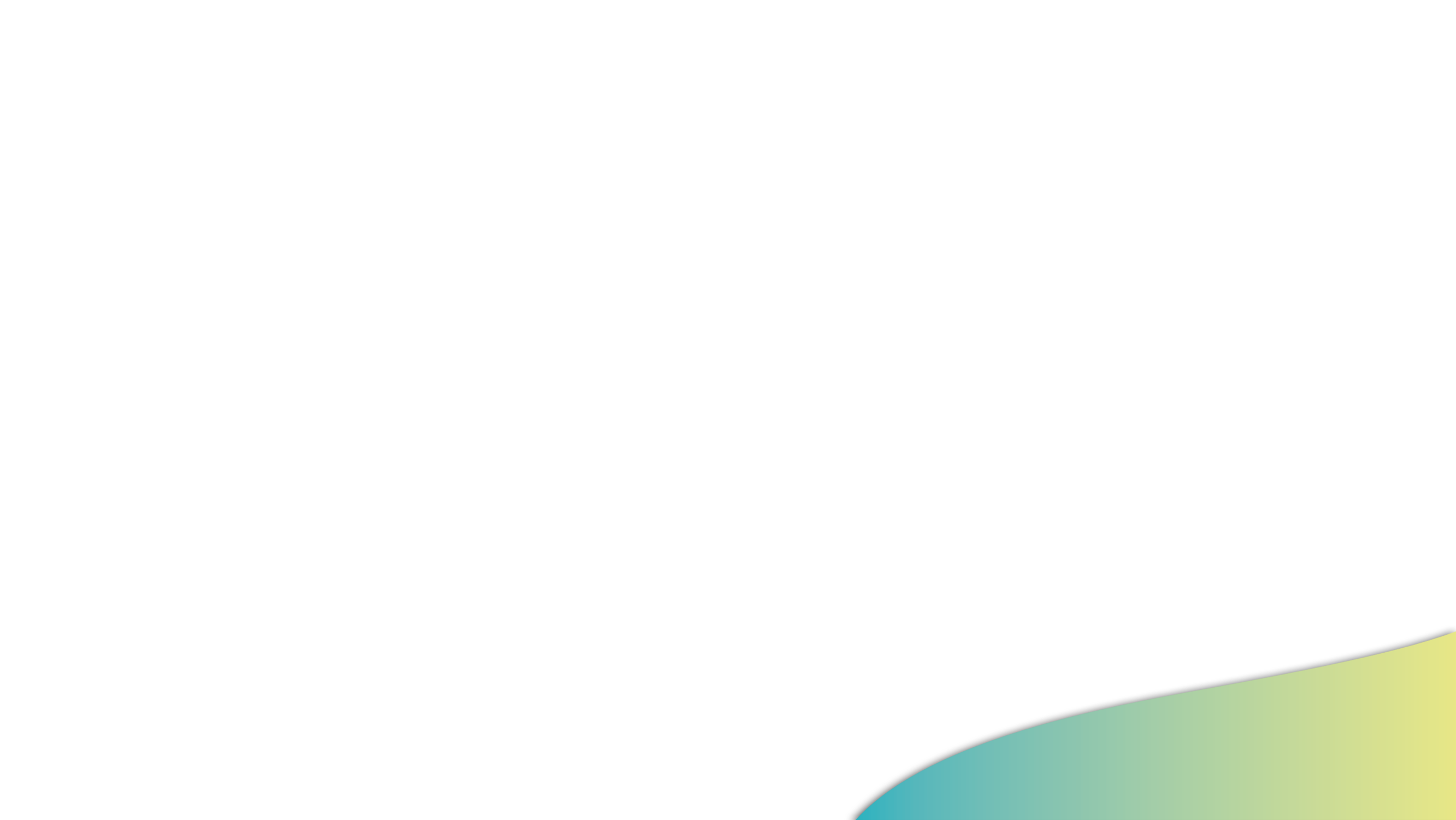 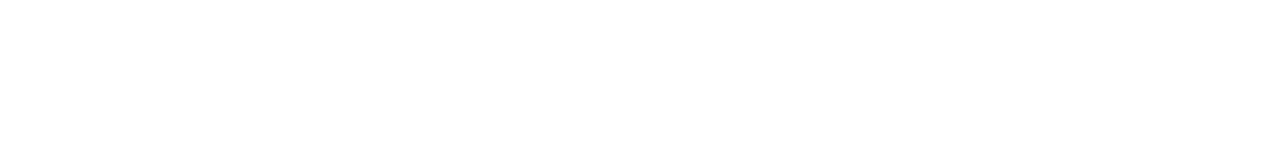 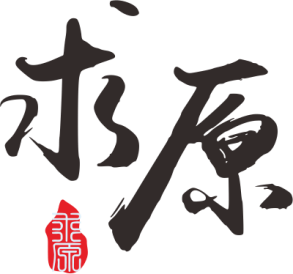 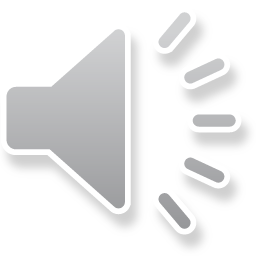 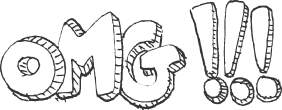 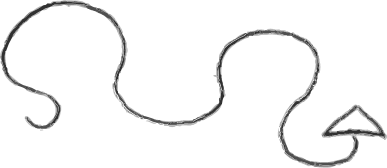 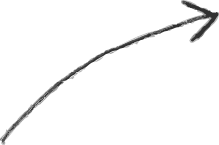 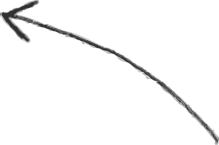 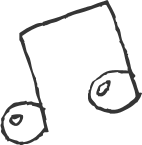 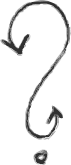 黑与白
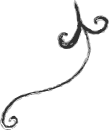 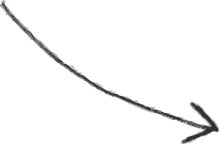 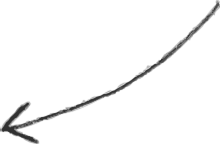 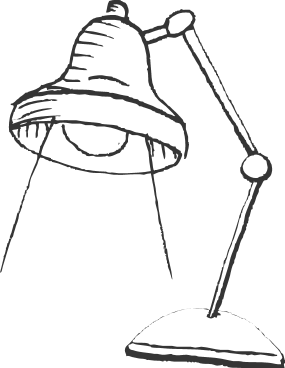 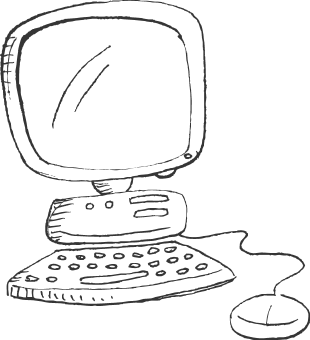 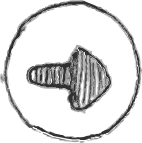 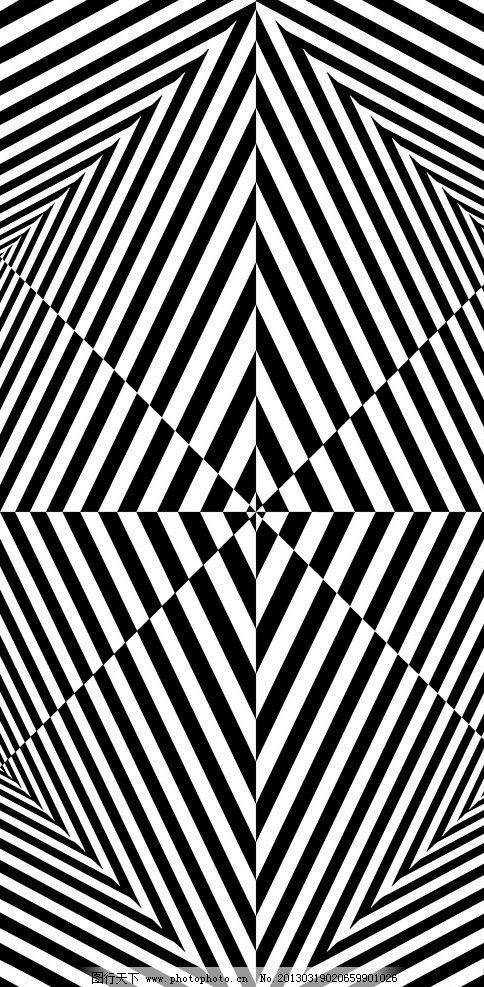 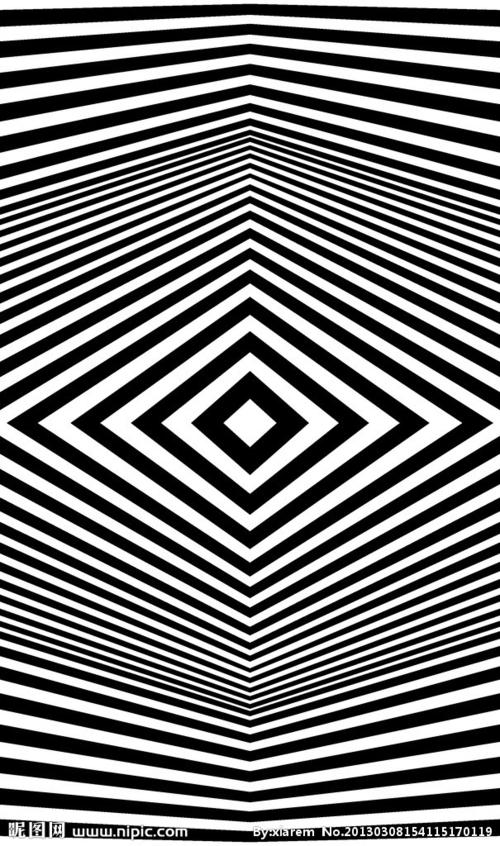 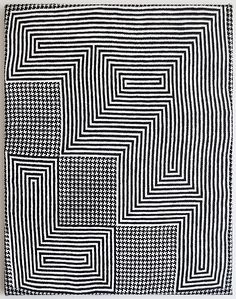 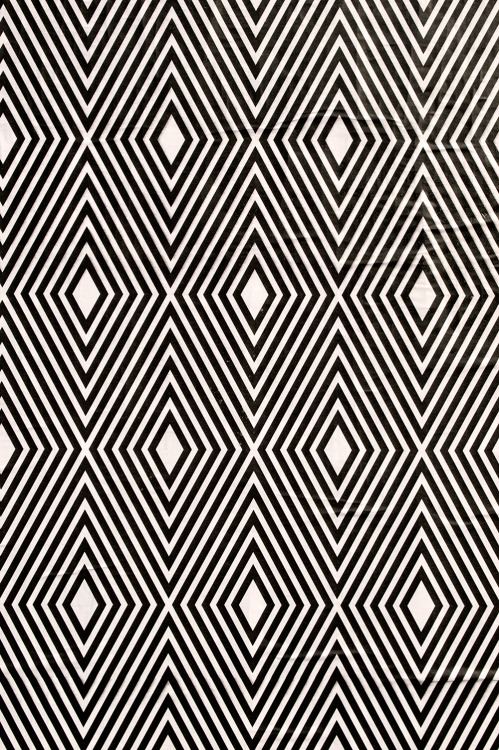 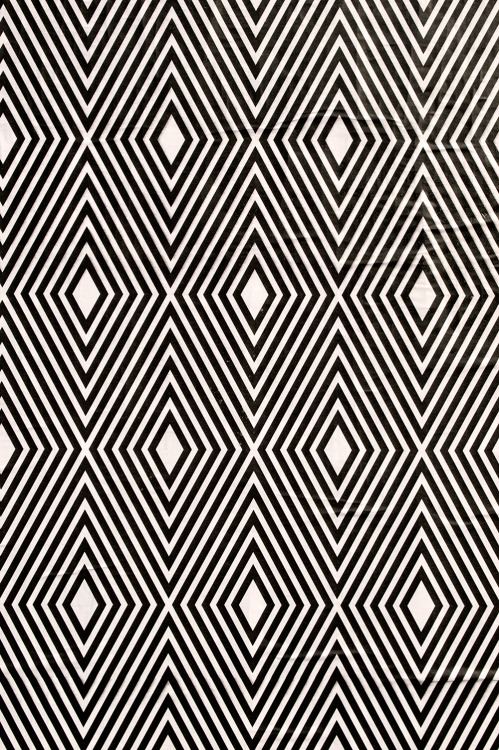 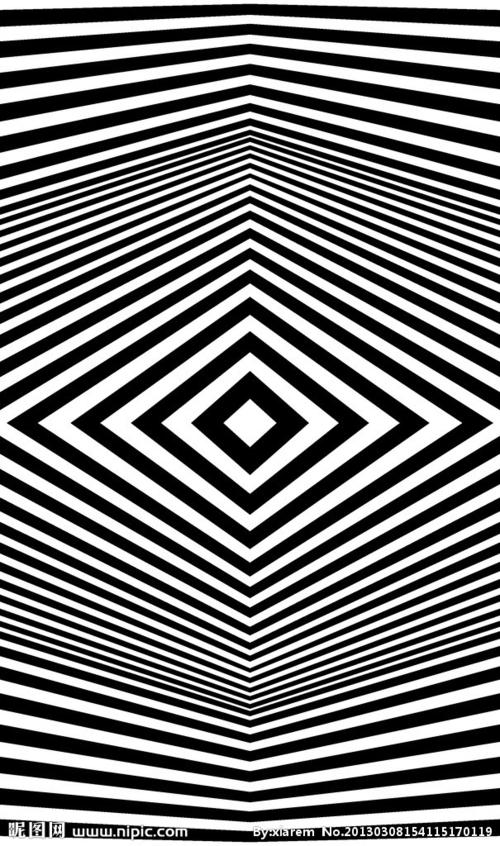 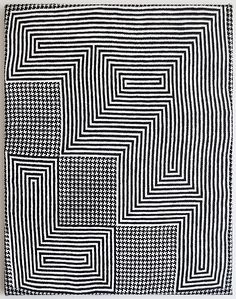 想一想？
什么因素决定了黑白图片给人的视觉感受？
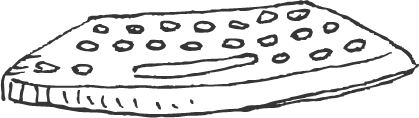 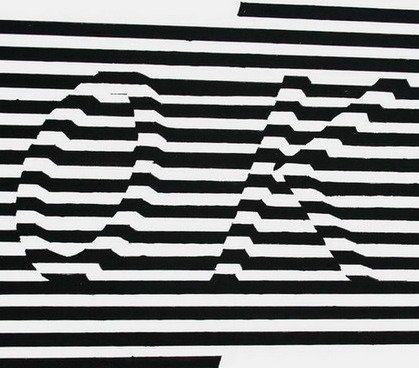 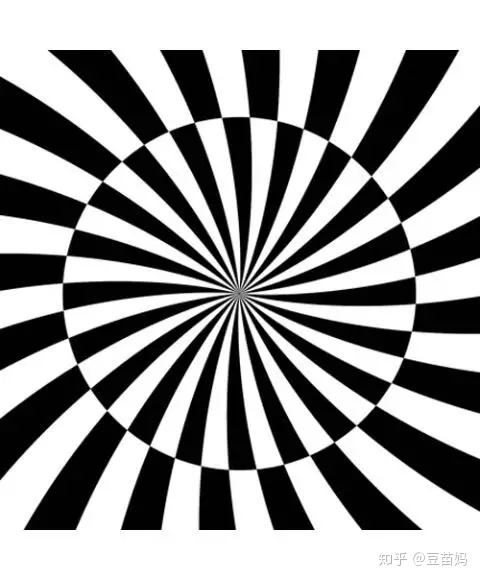 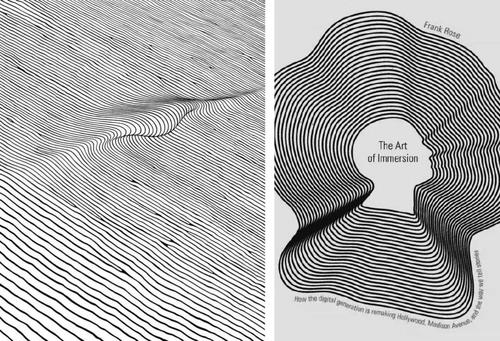 黑白错位
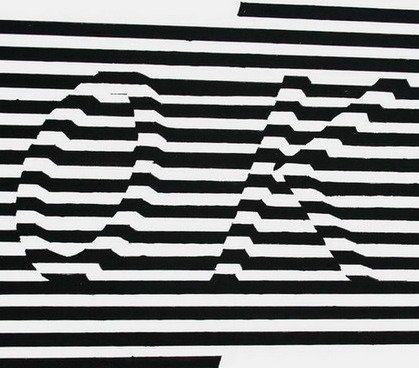 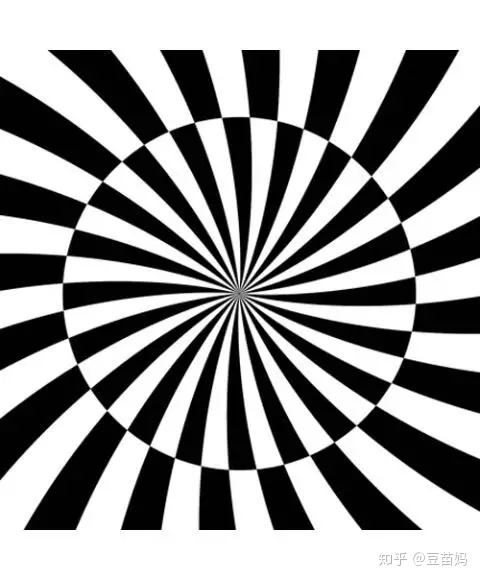 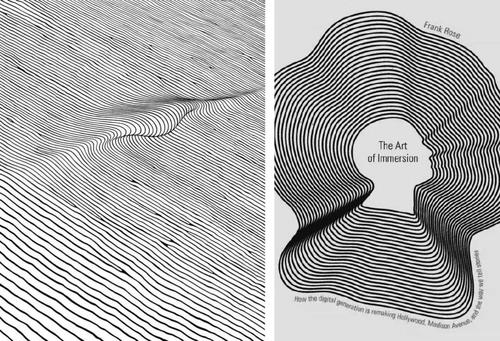 到底什么是错位？
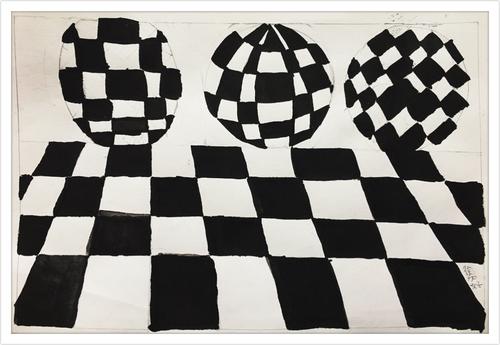 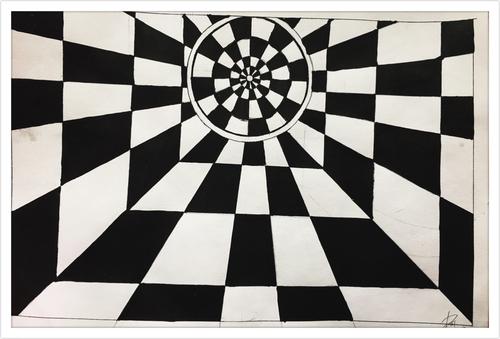 设计师的历练：
可临摹或自己创作一幅黑与白错位视觉创意画，学习错位的视觉艺术。
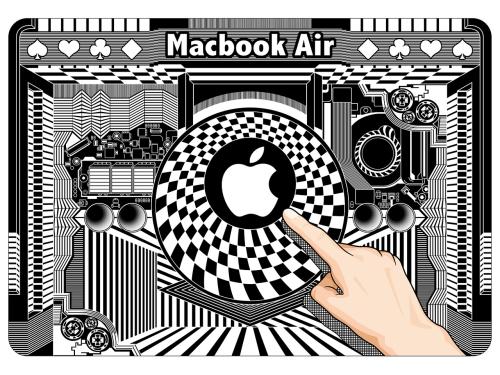 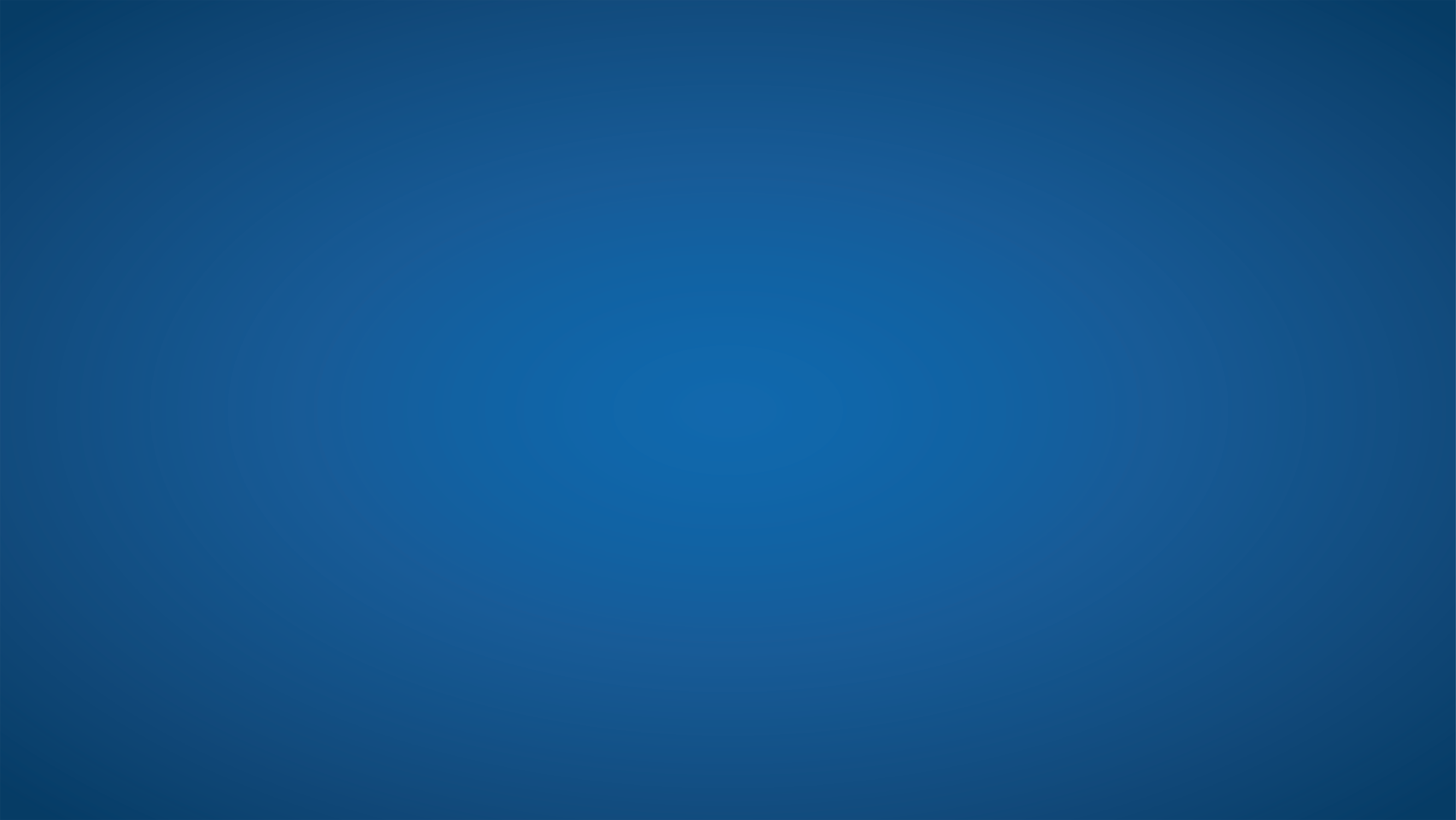 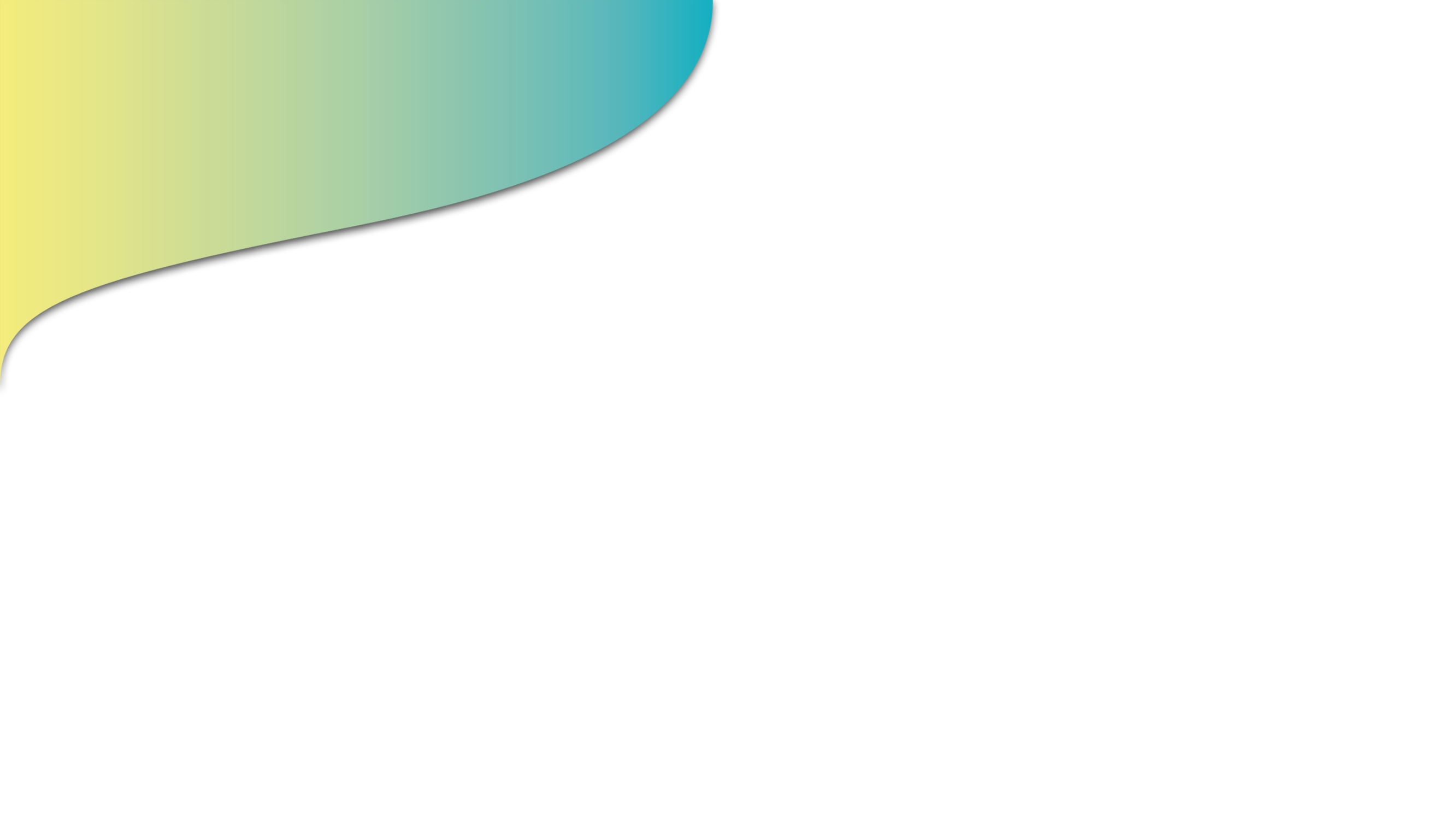 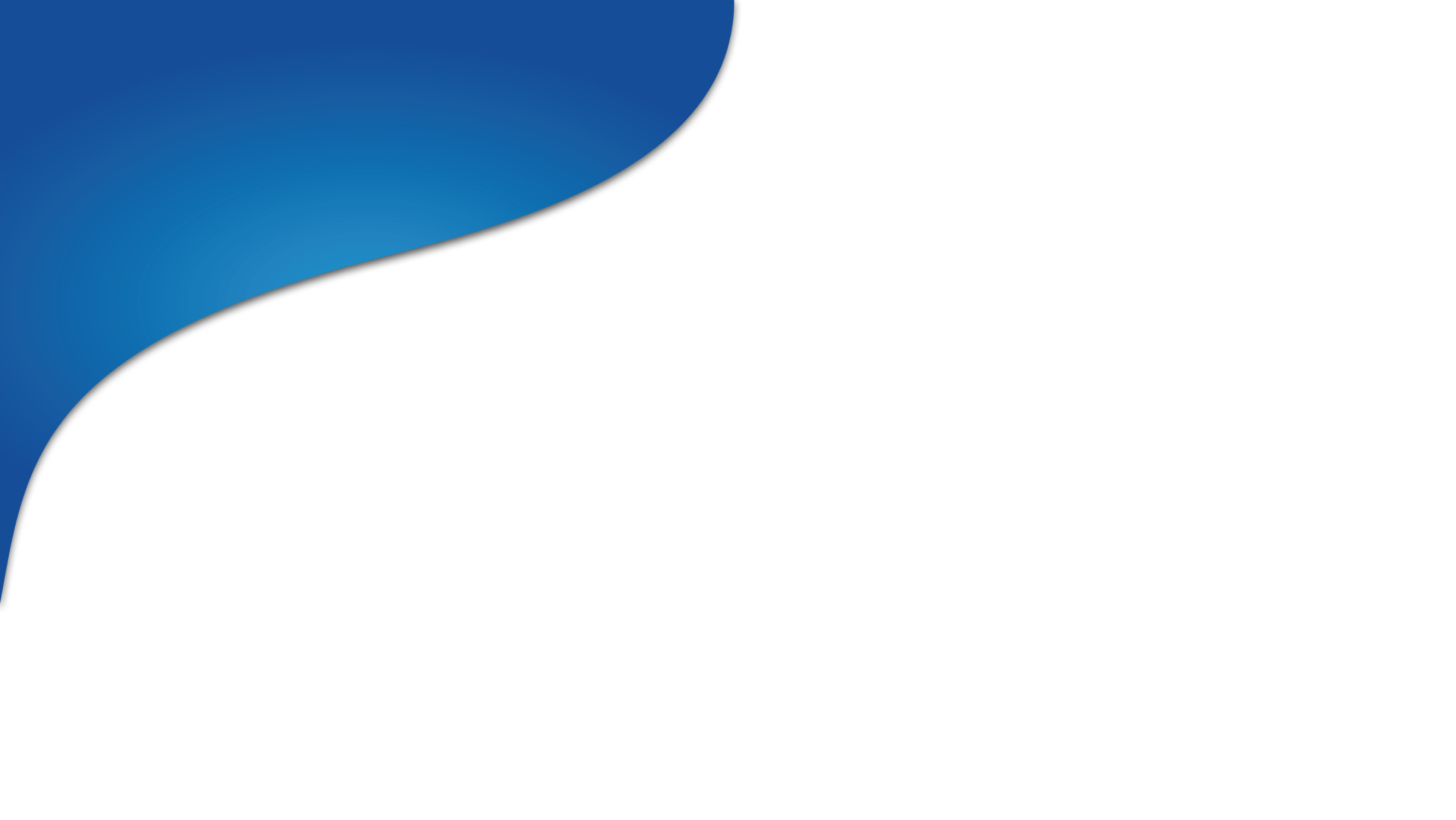 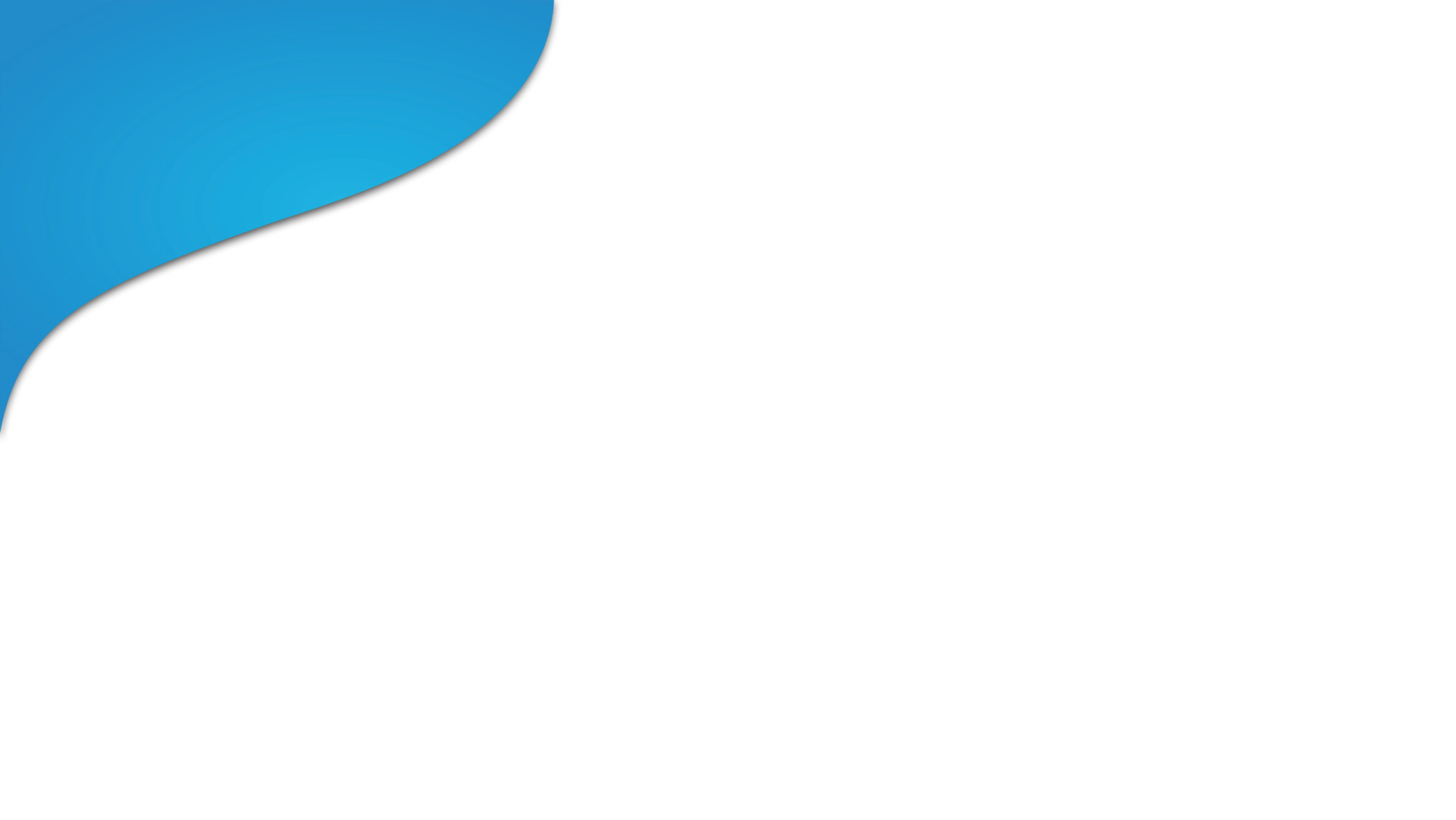 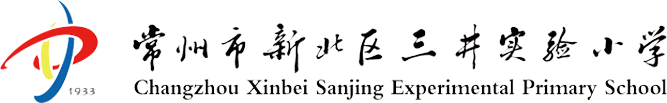 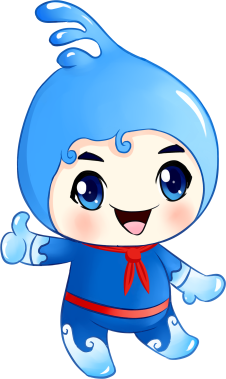 谢谢
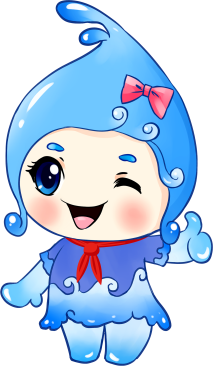 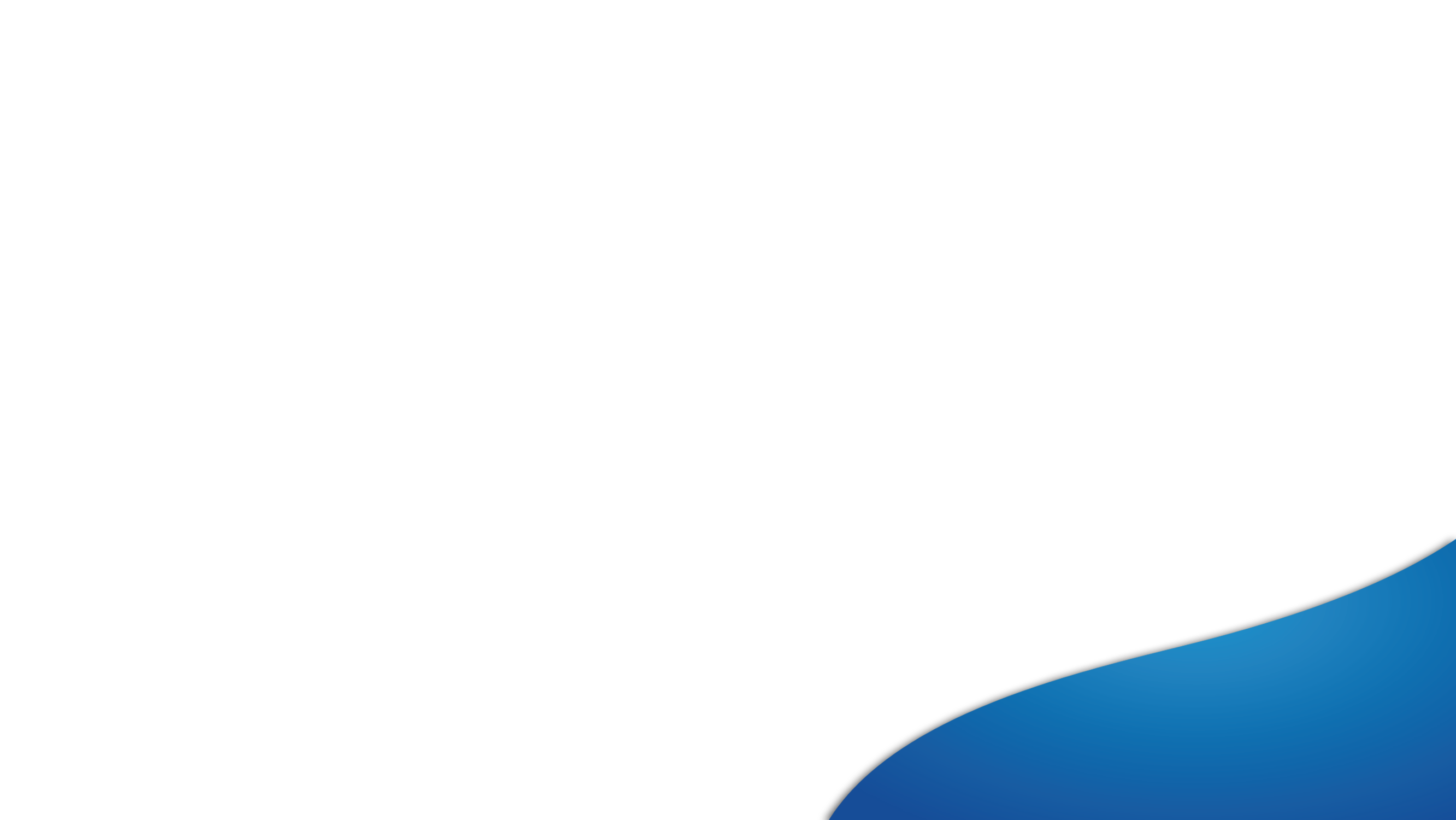 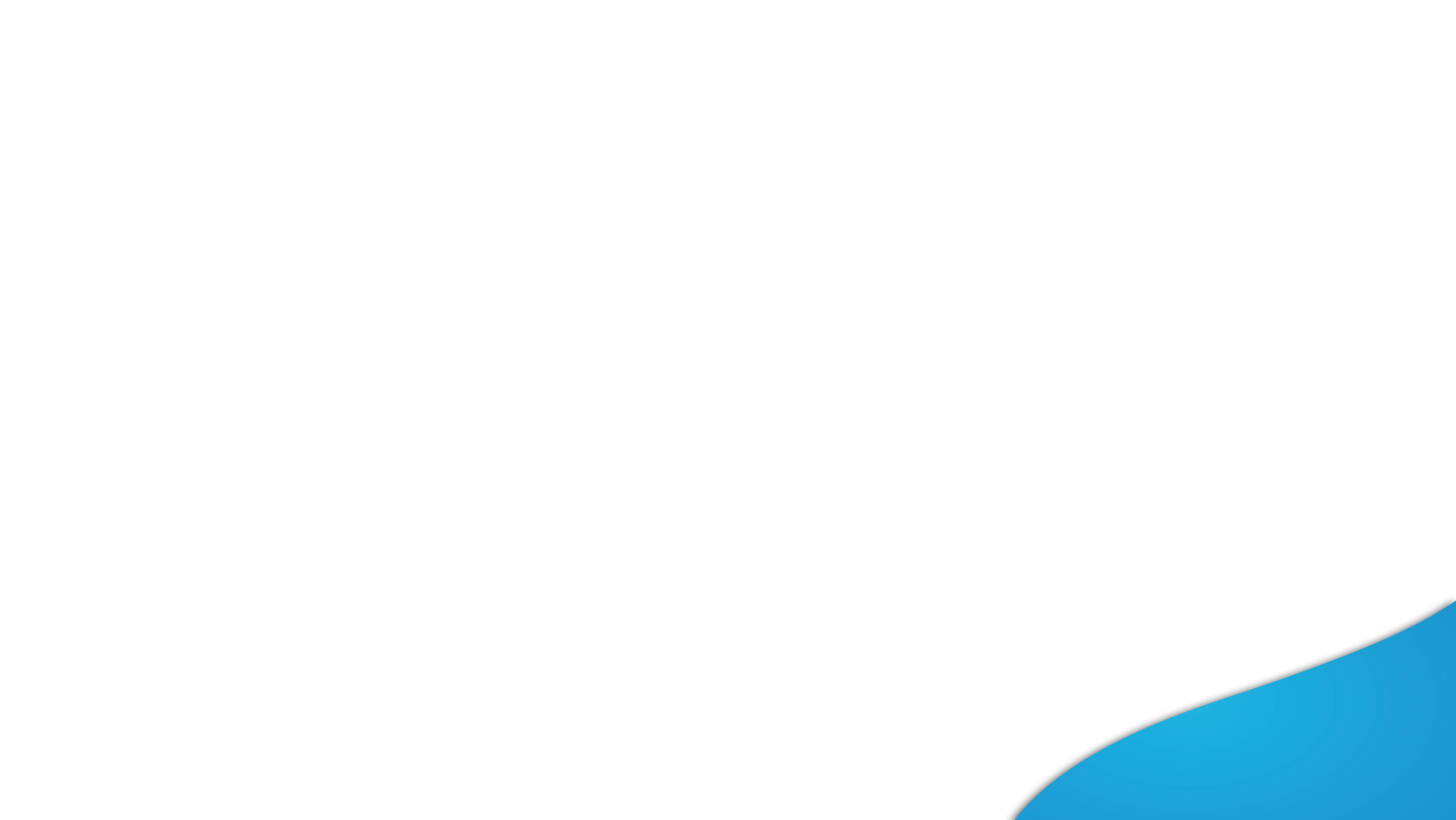 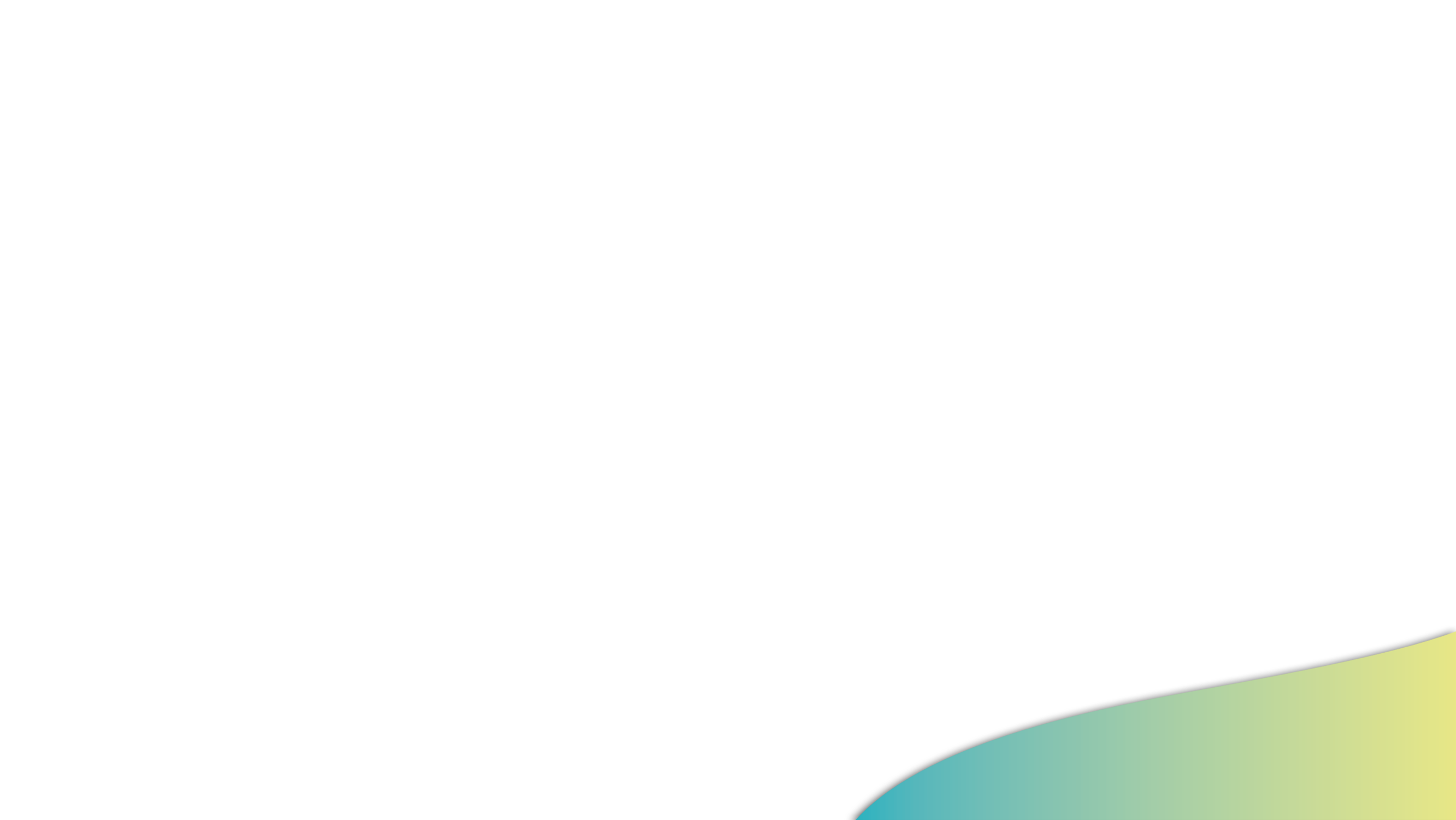 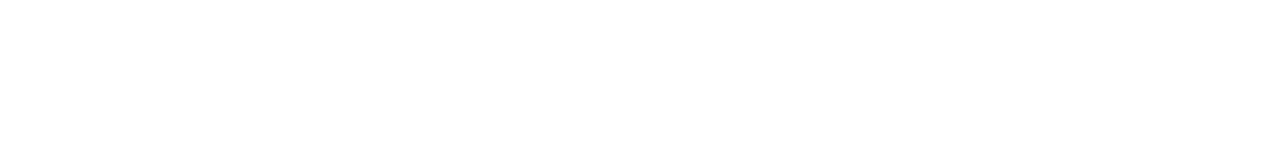 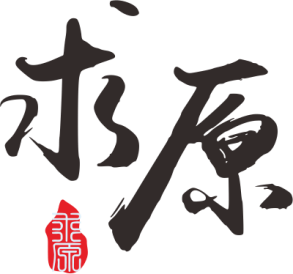